Letting go of control!    1 Peter Chapter2v13- Chapter 3v12Broad strokes not a detailed picturead strokesnot a detailed picture
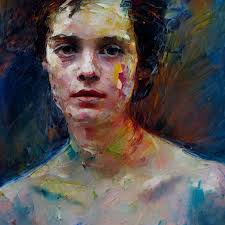 Context
Where?    

           




‘…scattered throughout Pontus, Galatia,              Cappadocia, Asia and Bithynia…’
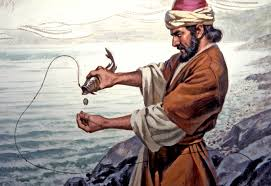 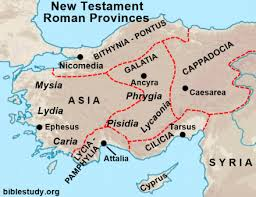 What is submission? – It always involves a choice
It’s application
At a national level
At a work level
At a relationship level
‘Submit yourselves for the Lord's sake to every human authority: whether to the emperor, as the supreme authority, or to governors, who are sent by him to punish those who do wrong and to commend those who do right. For such is the will of God that by doing right you may silence the ignorance of foolish men.’                                                1 Peter 2v13-14
Response                                                   Result





                                                                      Muzzle the mouth of critics  

CHALLENGE – Do folk know us the church for the things we affirm or the things                    
                     we’re against?
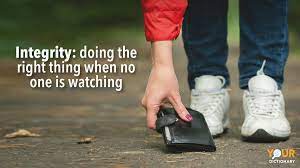 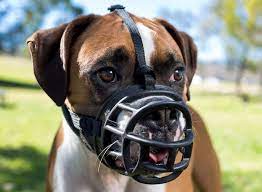 ‘Servants be submissive to your masters with all respect, not only to those who are good and gentle, but also to those who are unreasonable.’  1 Peter 2v18
Response                                                   Result
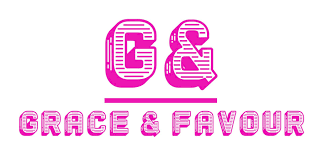 Show respect even if not reciprocated             



CHALLENGE – In your ‘workplace,’ do your actions and reactions reflect Jesus’ call to take the higher road? (beatitudes - returning evil for evil, insult for insult, but giving a blessing instead)
‘In the same way, you wives, be submissive to your own husbands so that even if any of them are disobedient to the word, they may be won without a word by the behaviour of their wives, as they observe your chaste and respectful behaviour’    1 Peter 3v1-2
Response                                                   Result
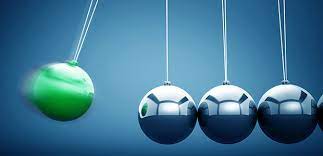 IMPACT – maybe they will come to Christ
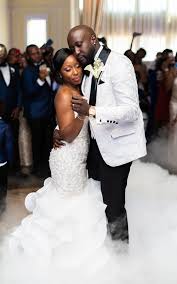 CHALLENGE – What does  your marriage look like?
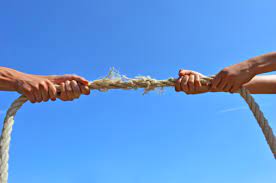 CHALLENGE -
‘To sum up, let all be harmonious, sympathetic, brotherly, kind-hearted, and humble in spirit; not returning evil for evil, or insult for insult, but giving a blessing instead; for you were called for the very purpose that you might inherit a blessing. For,‘Let him who means to love life and see good days refrain his tongue from evil and his lips from speaking guile. And let him turn away from evil and do good; let him seek peace and pursue it. For the eyes of the Lord are upon the righteous, and his ears attend to their prayer, but the face of the Lord is against those who do evil.’  1 Peter 3v8-12